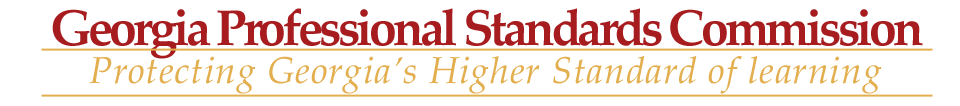 Data Collections and HiQ2
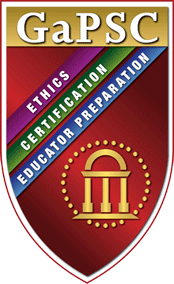 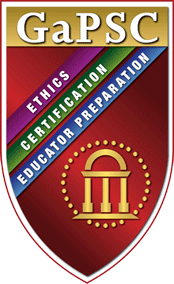 Agenda
What does Highly Qualified mean?
What is HiQ2?
Where is HiQ2?
How to begin using HiQ2.
When does HiQ2 open and close?
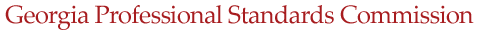 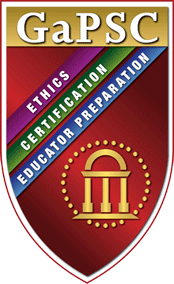 What is Highly Qualified?
Must have a bachelor’s degree or better from an 	accredited institution.
 Must hold a valid Georgia teaching certificate.
 Must have evidence of subject matter 	competency:
 By academic major OR equivalent 	semester hours
 AND passing score on State approved 	content assessment
 Must have teaching assignment in appropriate 	fields.
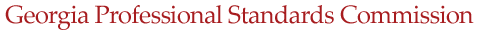 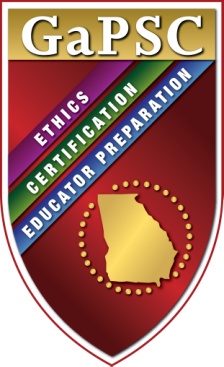 What is “HiQ2”?
HiQ2 is an online educator inventory system...
 …to determine if an educator meets the Federal definition of “highly qualified” when placed in a particular teaching assignment
…and to gather data to report to USDOE, to use for AYP, etc.
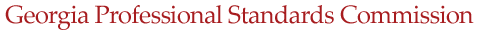 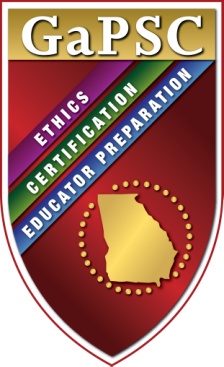 What is “HiQ2”?
HiQ2 is a database 

Updated annually using DOE’s Fall CPI data set

School systems edit HiQ2 beginning in January

Continuously updated from the PSC’s Certification and Testing Information System
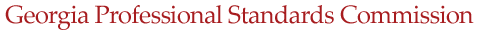 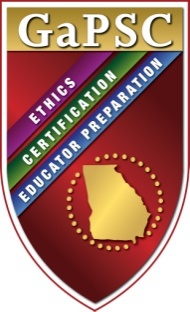 What is the relationship between HiQ2 and CPI?
CPI subject and job codes are translated to HiQ subject and job codes.  

CPI subject codes show the subject matter and the modality of instruction

CPI job codes show type of educator and grade level or cognitive level of instruction
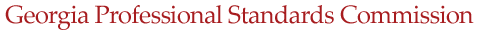 [Speaker Notes: The GAPSC, in collaboration with DOE, is responsible for the implementation of NCLB particularly the “Highly Qualified” teacher program

We utilize data from many sources, our Certification records, the tri-annual CPI reports and the Student Records

Assist schools in ensuring that all students, including the poor and minority students have access and equitable opportunities to highly qualified instruction.

These measures include teachers’ instructional experience, ability to meet the diverse learning needs, and classroom size]
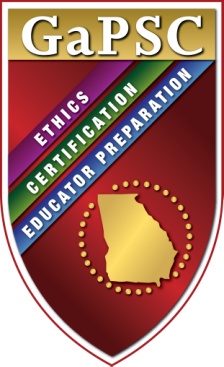 Where is “HiQ2”?
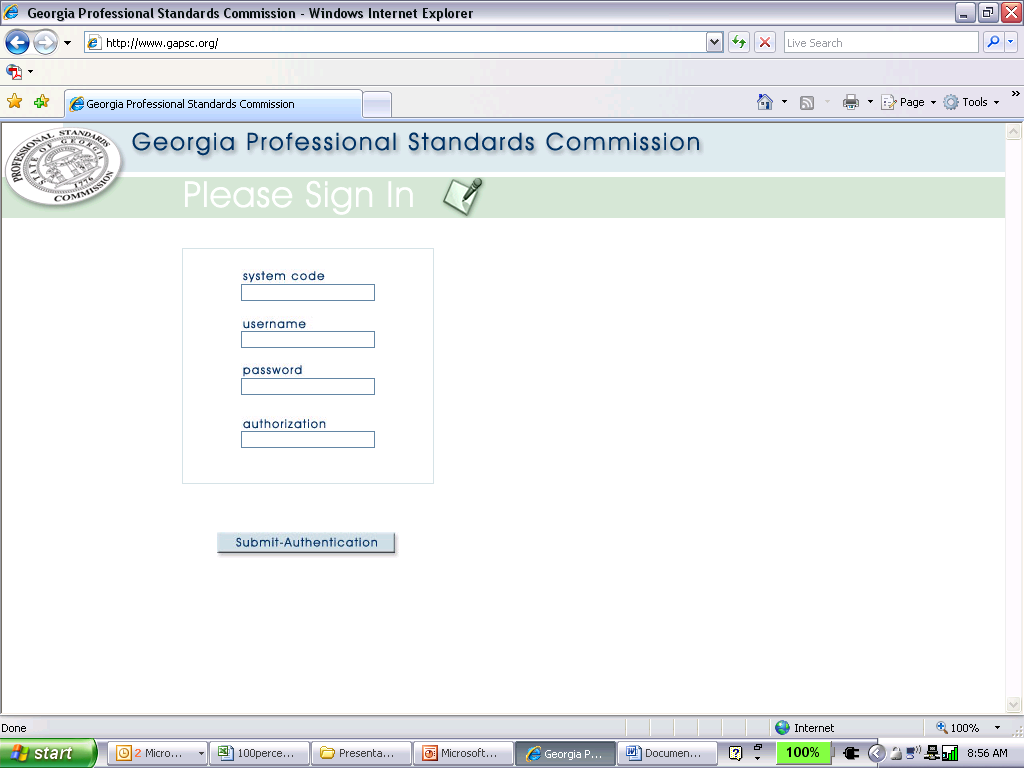 www.gapsc.org
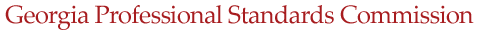 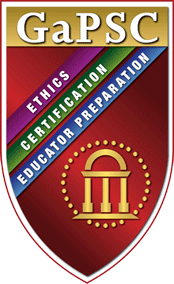 www.gapsc.org
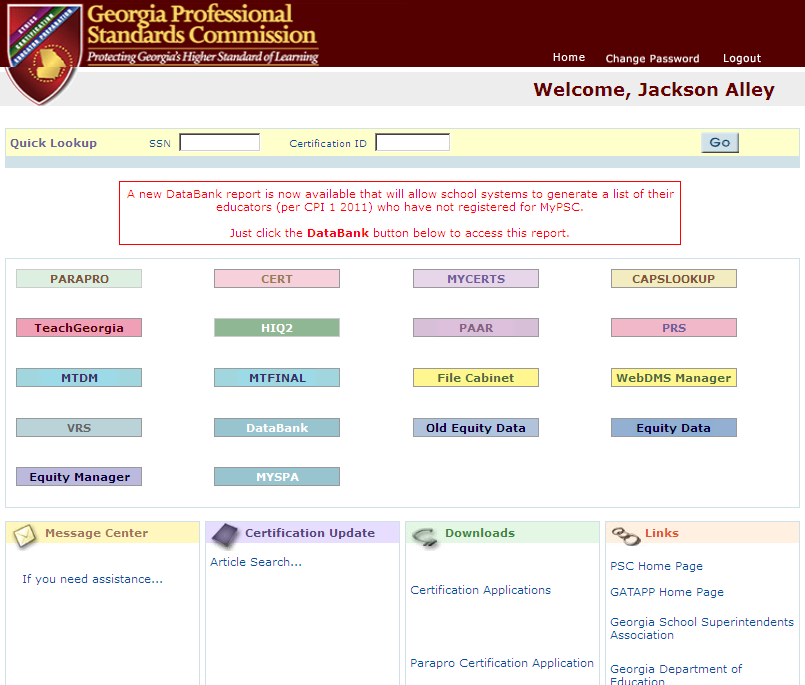 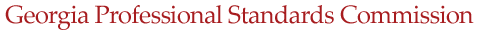 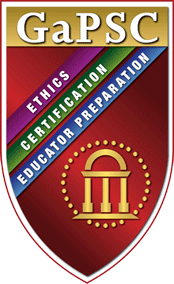 HiQ2 Main Page
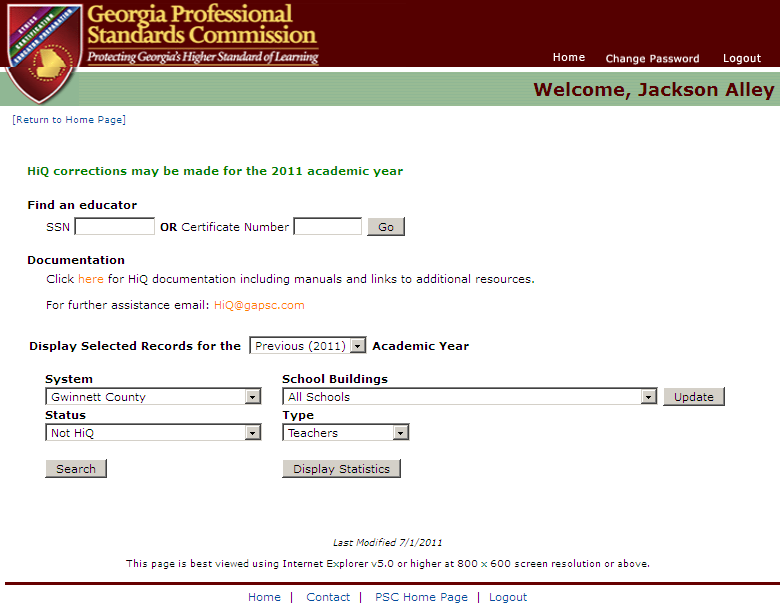 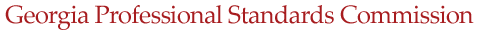 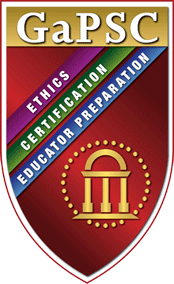 School Buildings:Title I or Charter?
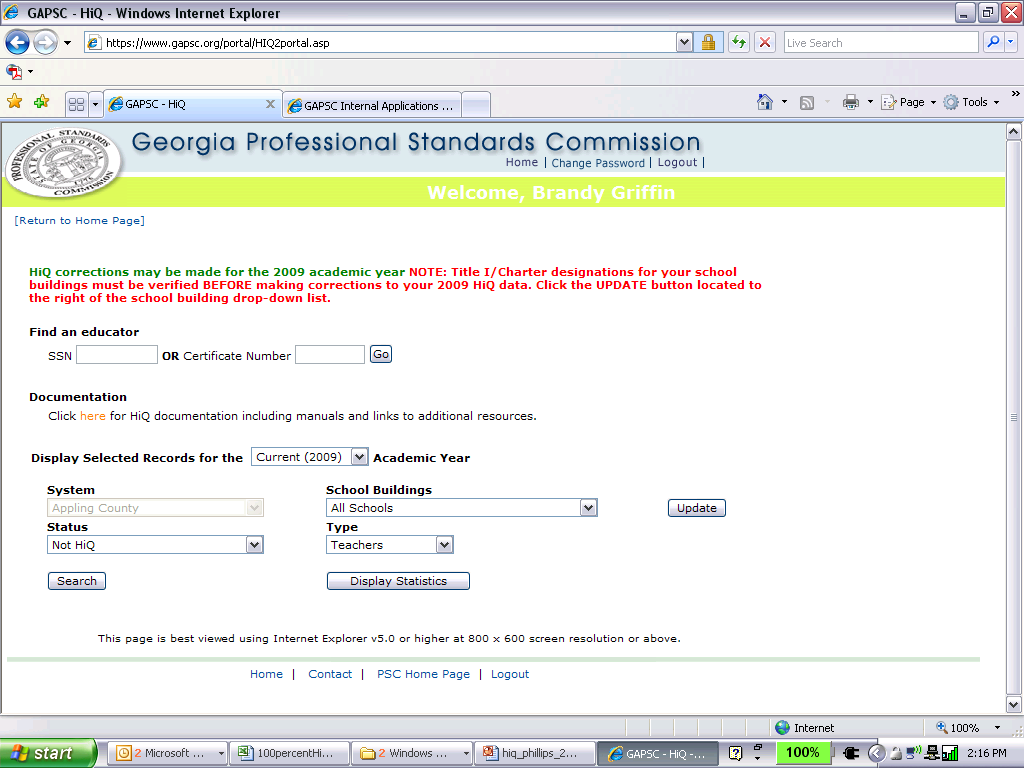 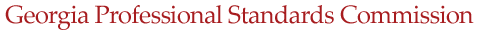 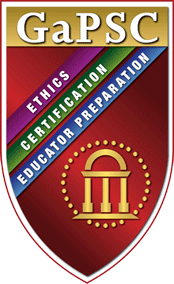 Title I or Charter: Edits
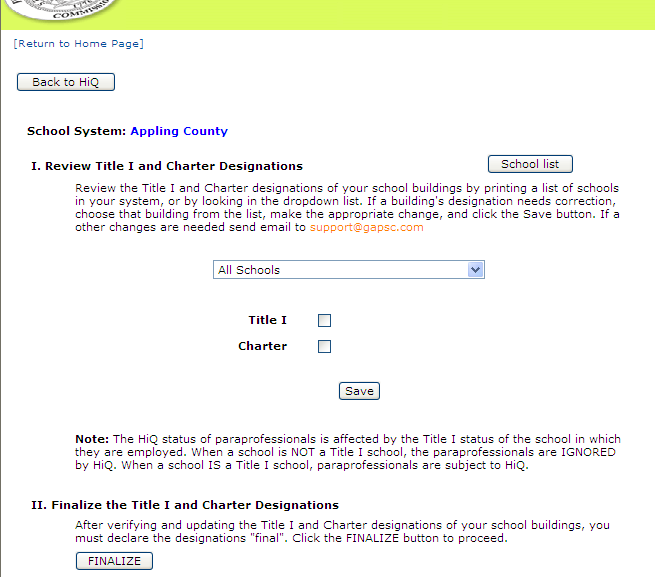 Check all of your buildings
Correct the Title I and/or Charter indicator
Click “School list” button to produce a printable list
Select a school from the drop-down list
Check Title I or Charter
Click the “Save” button
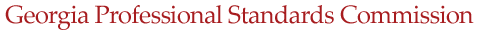 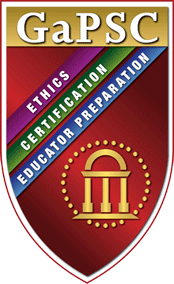 Title I or Charter: Edits
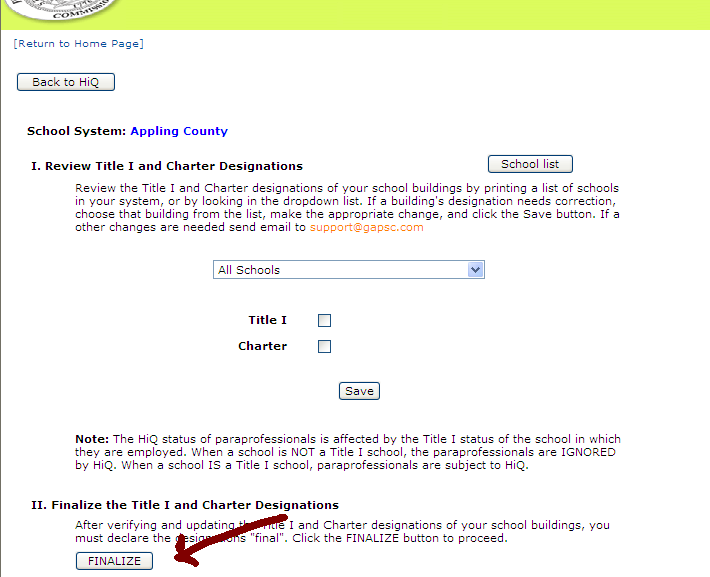 When all buildings are correctly designated, click the “Finalize” button
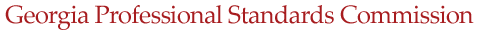 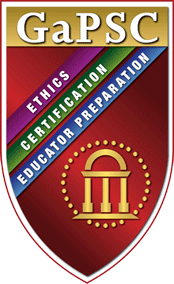 HiQ2 Main Page: By Status
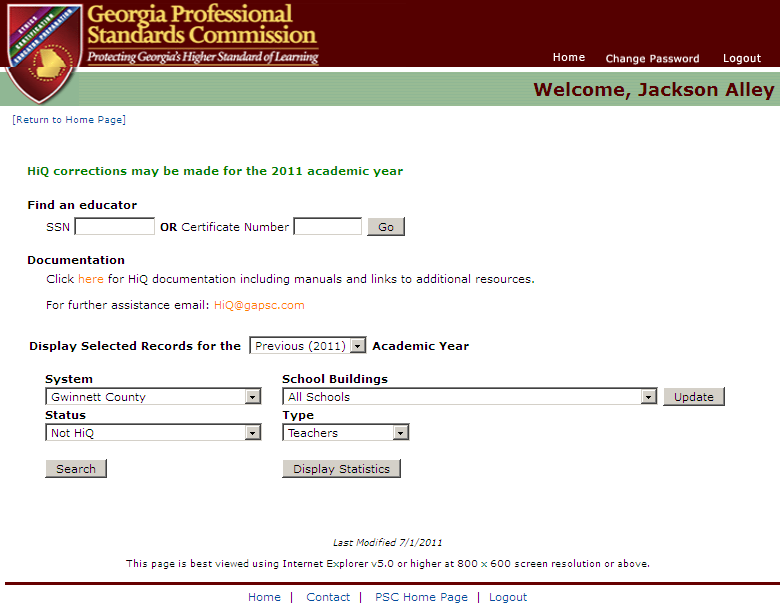 List educators by HiQ status
  Not HiQ		
  HiQ
  Cannot Determine - check coding
  HiQ not applicable
  Corrected records
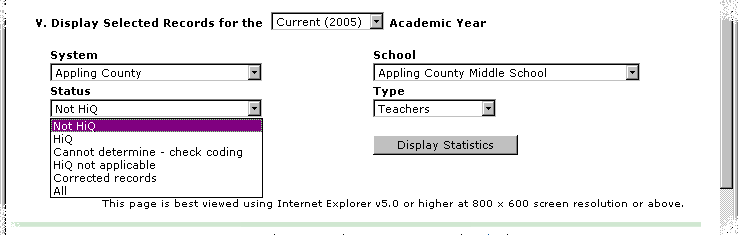 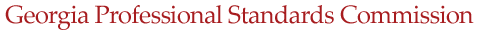 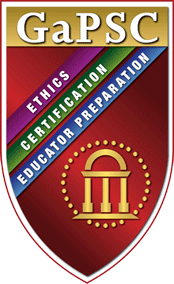 HiQ2 Main Page: By Type
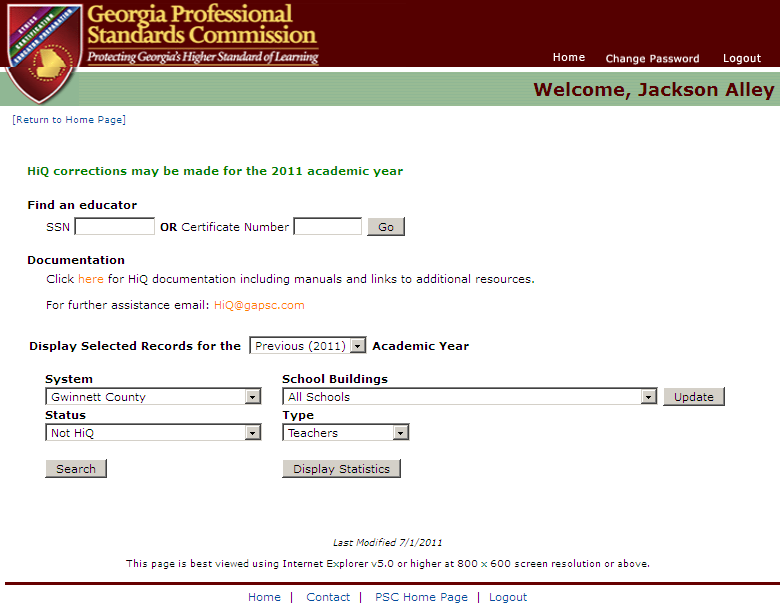 List educators by “type”
  Teachers
  Paraprofessionals
  Long Term Subs
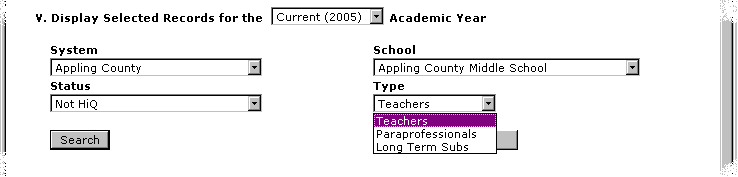 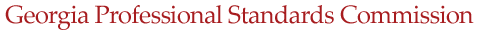 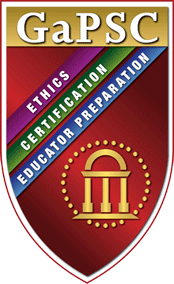 HiQ2 Main Page: List Records
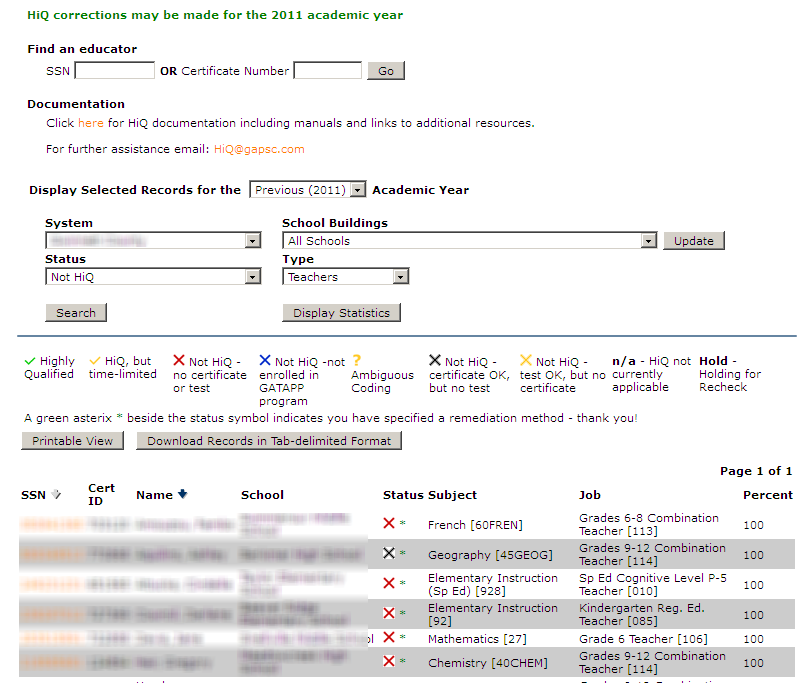 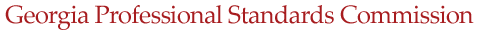 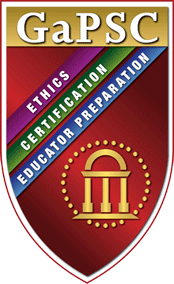 HiQ2 Lists:Print or Download?
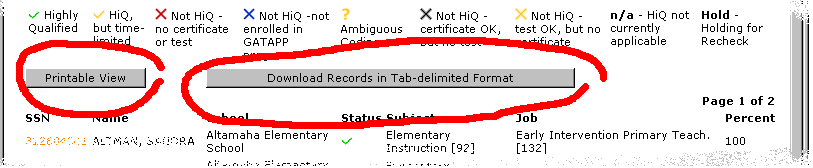 Printable View - prints ALL rows on All pages of the list

Download Records - generates a file suitable for opening in Excel
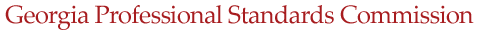 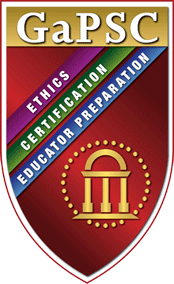 HiQ2 Main Page Detail
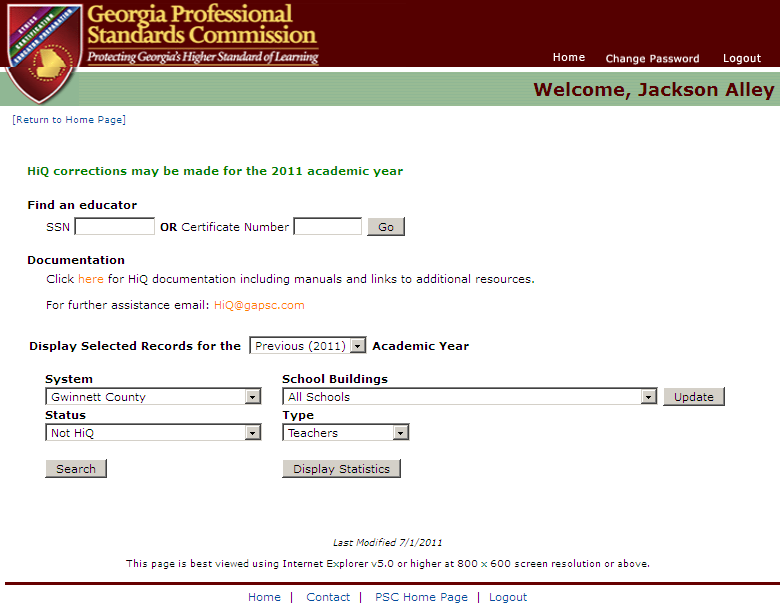 Locate an educator directly
Or
Add a new educator
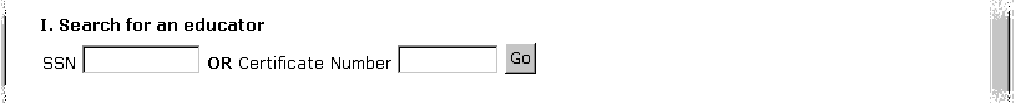 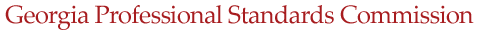 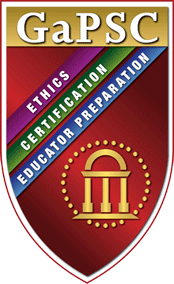 HiQ2 List: Click SSN to See Detail
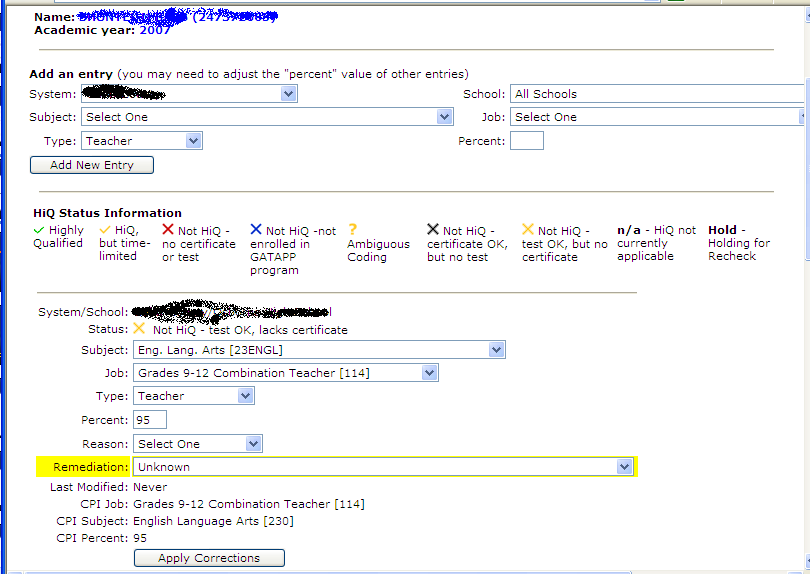 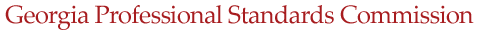 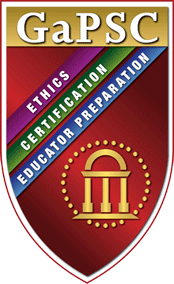 HiQ2 Detail Page: Assignments
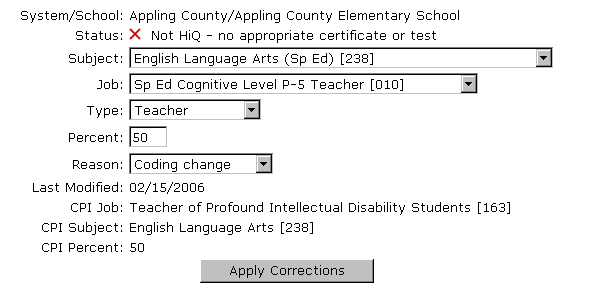 HiQ Codes
CPI Codes
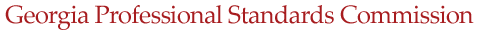 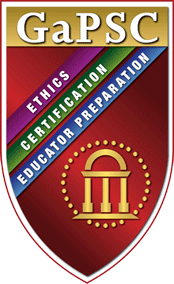 CPI and HiQ2 Subjects
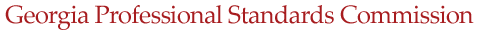 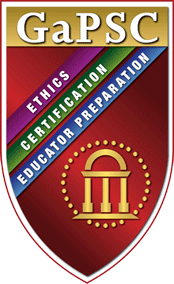 CPI and HiQ2 Jobs
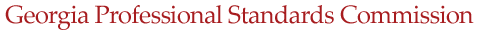 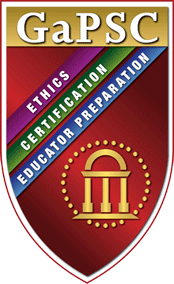 HiQ2 Reason Codes
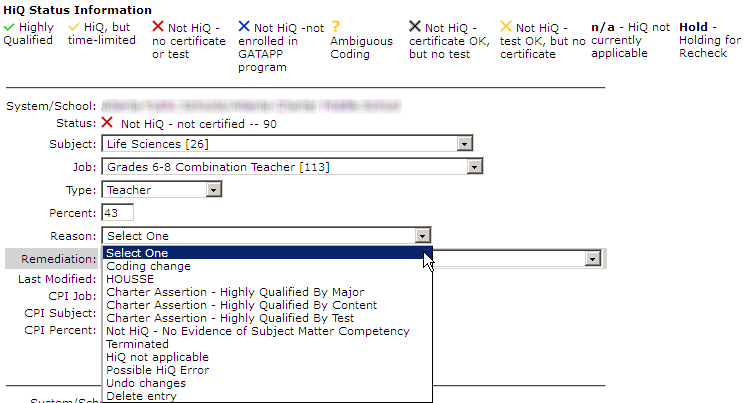 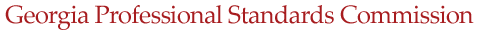 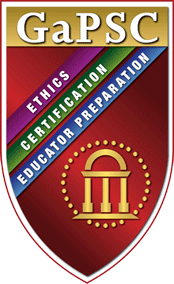 HiQ2 Remediation
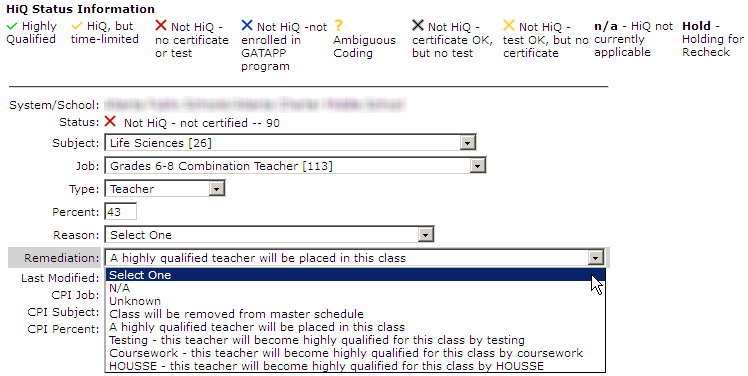 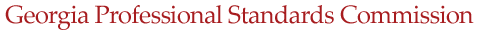 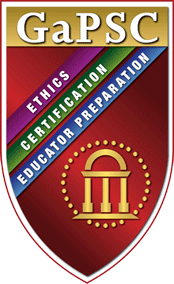 HiQ2 Detail: Bottom of Page
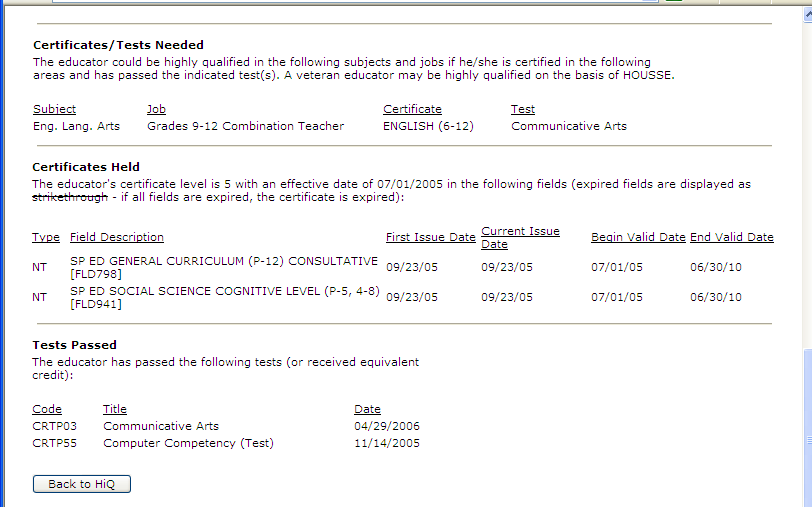 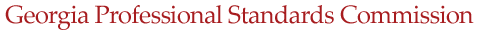 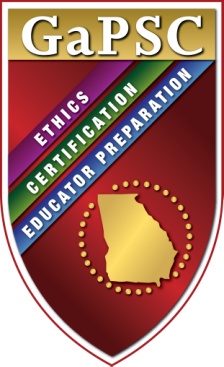 HiQ2 Detail Summary
Name (SSN)
HiQ status for each teaching assignment 
If subject/job codes are ambiguous , a list of possible code “edits”
If not highly qualified, a list of certificates and tests needed to be considered highly qualified
Certificates currently held
Tests passed
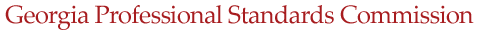 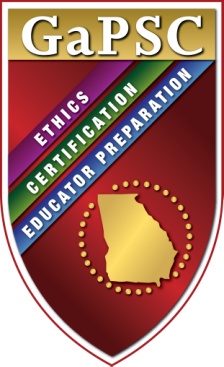 HiQ2 Detail - Status
What are the possible values for the HiQ status? 
“Highly qualified”
“Not highly qualified”
“Cannot determine”
“Not applicable”
Note: for final report, the percent highly qualified is...
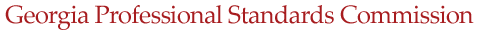 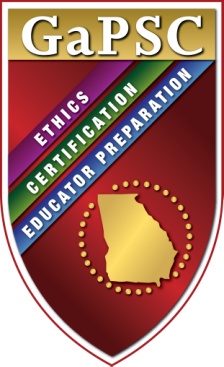 Yearly HiQ Work Schedule
Sept – Work with your CPI Coordinator

January – Editing Begins in HiQ
		- Check building designations (Title I)
		- Correct any job assignment errors
		- Recode ambiguous subject/job codes

June 30 – Editing Ends

August – Reports for Districts, GADOE, USDOE
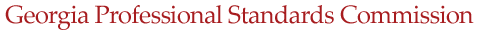 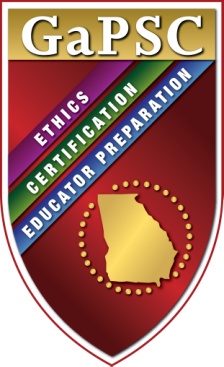 Ethics of Data Reporting
Just a reminder to maintain the highest ethical standards when conducting all professional duties. It is against the law and considered a violation of professional ethics rules to falsify, misrepresent or omit information submitted to federal, state, local school districts and other governmental agencies.
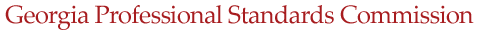 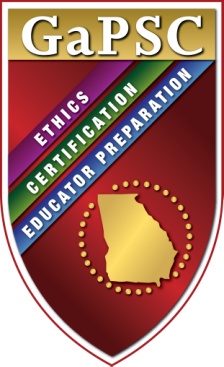 Access To HiQ2
How do you get an account on www.gapsc.org?

CertHelp@gapsc.com
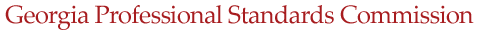 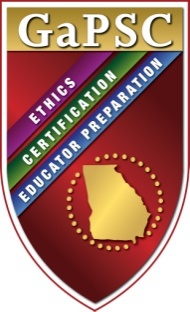 Thank You
Jackson Alley

Jackson.Alley@gapsc.com
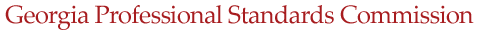 [Speaker Notes: Thank you!]
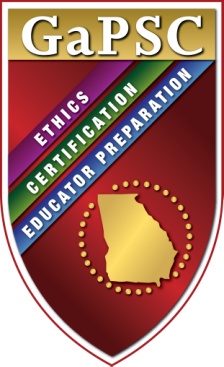 Contact Us
If you have questions about “coding”…
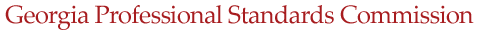